There’s Nothing Average About
SLO-Centric Instruction
Lisa Marchand
Cosumnes River College
Professor of English as a Second Language
Paul Burwick
Shasta College
Educational Support Technician
What do these terms mean?
Course  Objectives 
Student Learning Outcomes 
Exit Skills 
Learning Targets
Assessment
 Quiz
 Exam
Grade
Title V division 6 section 55023
“The course provides for measurement of student performance in terms of the stated course objectives.”
“…culminates in a formal, permanently recorded grade based upon… ability to demonstrate…proficiency…by means of…skills demonstrations by students.”
“[Course] grades …shall be averaged on the basis of the point equivalencies to determine a student's grade point average using only the following evaluative symbols…”
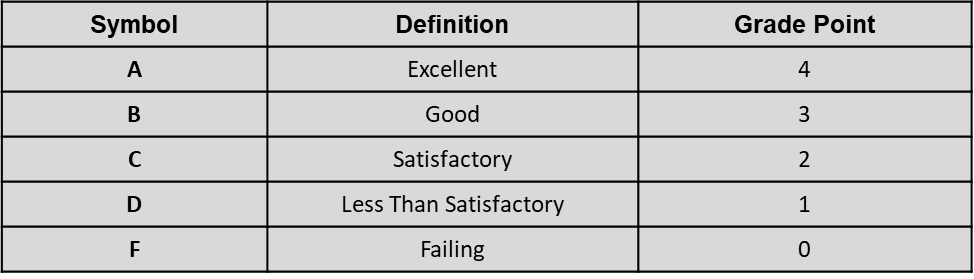 Title V talks about averaging course grades as a standard for maintaining records of student  GPA  --
Title V talks about awarding course grades based on demonstrated proficiency.
I mean…you’ll give me something to do for extra credit, so I can still get an A, right?
Why do we even have to read this when you talk about different stuff in class?
…another student who didn’t read the syllabus…
When are you going to tell us what we have to know from the book?
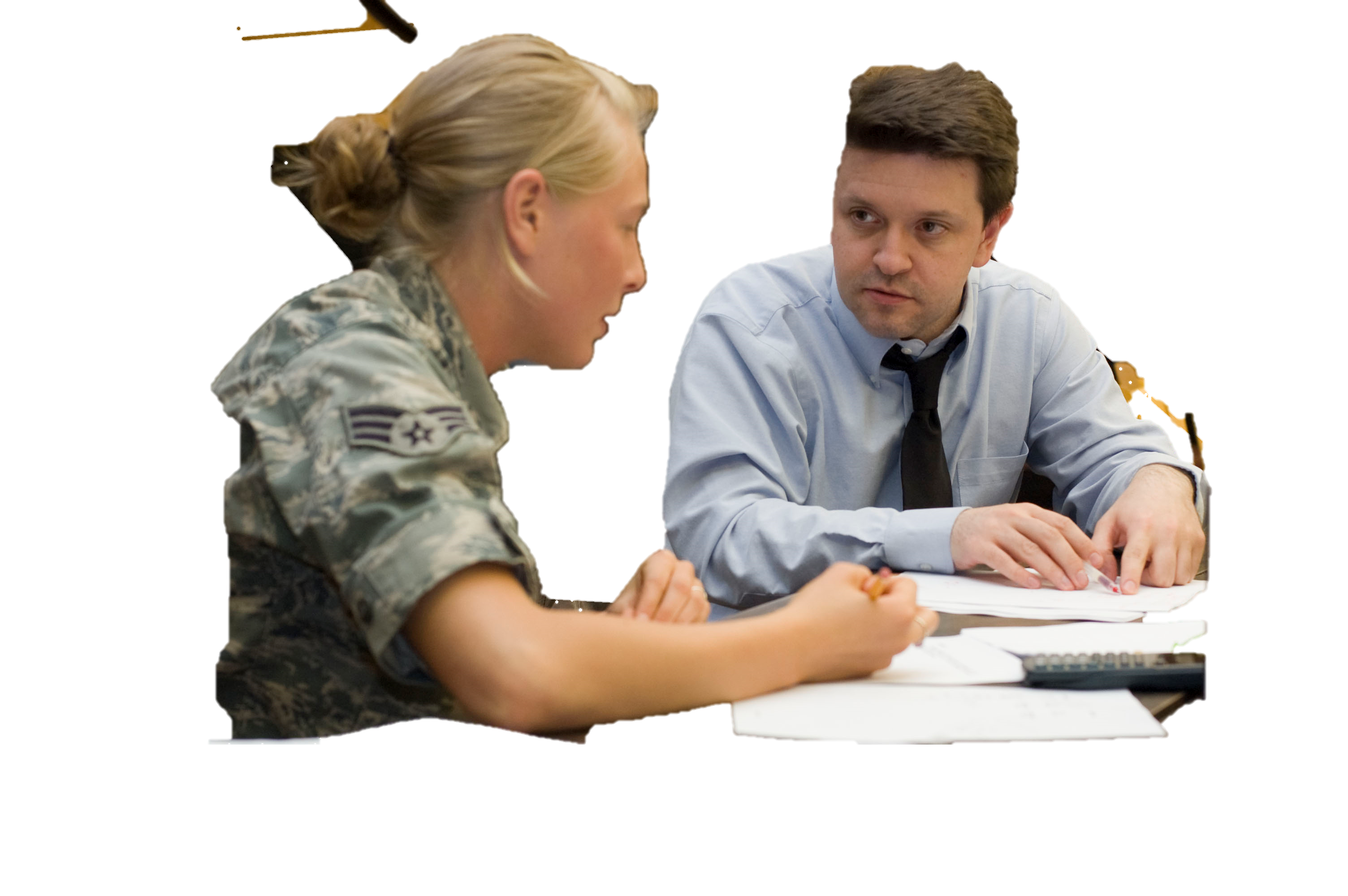 So…if I mess up on the midterm, can I still get an A in the class?
Common Student Assumptions


Grades come from the teacher.
Good grades come from earning credit for doing assignments and taking tests.
Bad grades come from not getting a total or average score equal to a stated NUMBER.
WHY?
Traditional grading encourages students to focus on getting enough credit to earn “a good grade.”
Does this look familiar?
Methods of Instruction
In-class work will include lecture, discussion, small group and pair work, and individual reading (both silently and aloud). Homework will include reading the assigned novel, making vocabulary journal entries, and doing assigned exercises from the text.
 
Methods of Evaluation
Students will be given a grade based on assignments, quizzes, and two major exams.
 
Grading
Participation		3%
Vocabulary Journals	15%
Quizzes		30%
Assignments		10%	
Midterm		15%
Final Exam		27%
Accounting Example:

GRADING POLICY 
Your grades will be posted on the “Grades” page in Canvas on a regular basis.  It is your responsibility to monitor your progress in the course.  It is also your responsibility to drop the course if you decide you cannot complete it.  If you do not drop the course, you will be awarded the grade you earned during the semester.   Grades will be assigned based on points earned on assignments and assessments.  A “C” grade (665 points or 70%) or better is required to pass this class. 

Item 						Total Points						% of Grade 
Chapter Exams 				 	500 								53% 
Comprehensive Final Exam 			  50								05% 
Quizzes 						150 								16% 
Homework Assignments 			110 								12% 
LearnSmart Assignments 			  50 								 05% 
Comprehensive Problems			  90 			 					09% 
Total Possible Points 				950 							     	100%
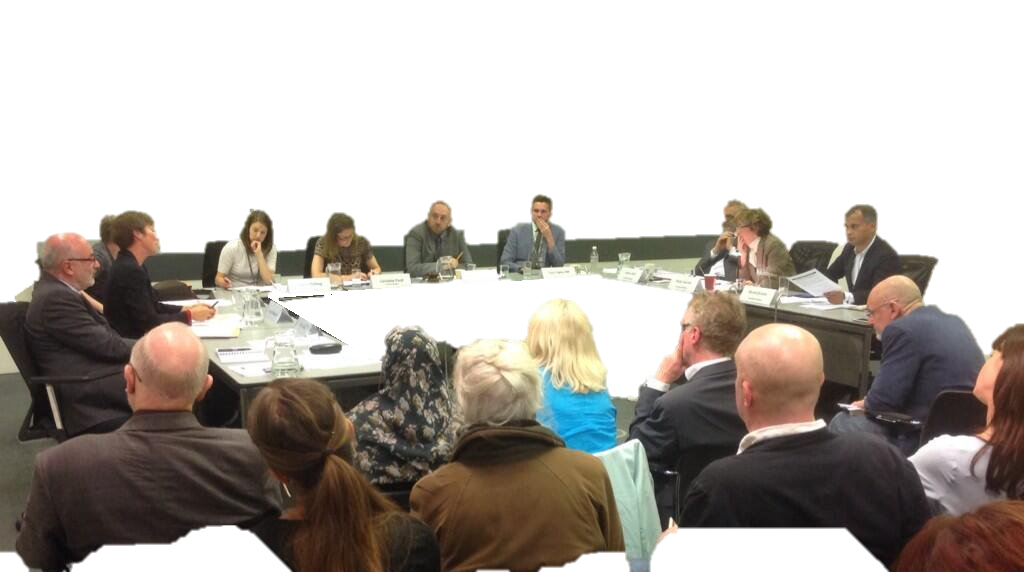 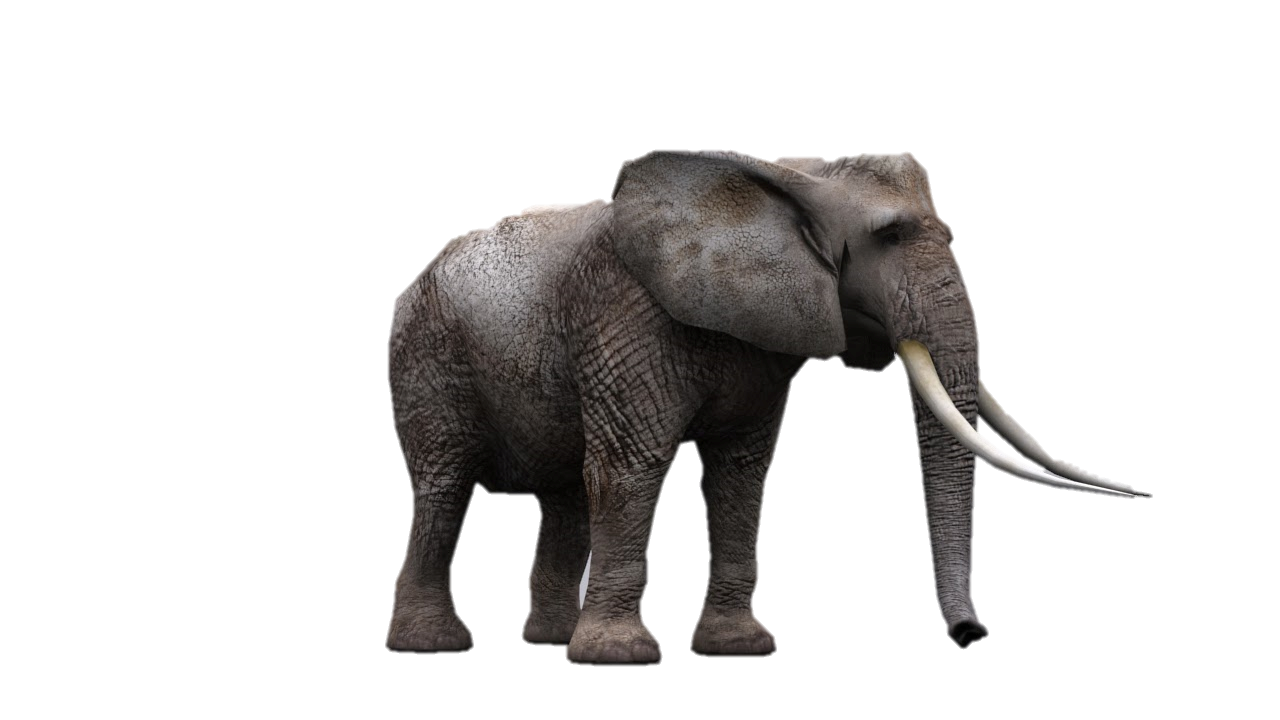 SLOs
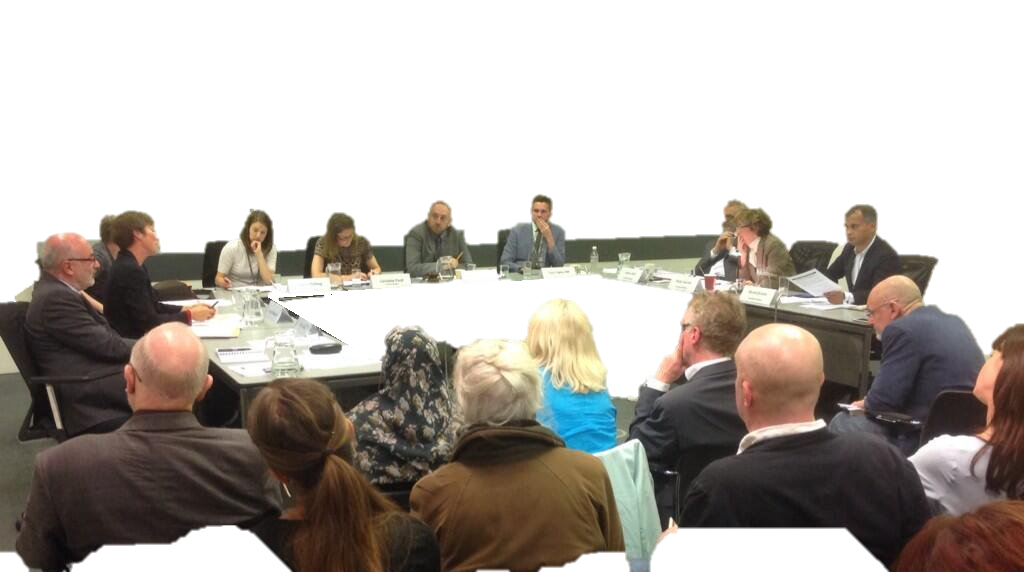 [Speaker Notes: Before I continue, it would probably be a good idea to address the SLOephant in the room…]
SLO 1: APPLY ACCOUNTING CONCEPTS AND PRINCIPLES IN MAKING DECISIONS ABOUT BUSINESS OPERATIONS.  
Interpret financial statements of corporate entities. 
Use generally accepted accounting principles to develop and interpret financial information.
Explain the importance of operating, investing and financing activities reported in the Statement of Cash Flows.
Analyze and evaluate the use of accounting information for decision making by potential investors and creditors.
Analyze financial statements and financial condition using solvency and profitability analysis based on historical and current data. 
SLO 2: APPLY THE CONCEPTS AND PRINCIPLES UNDERLYING ACCOUNTING PROCEDURES.  
Explain the nature and purpose of generally accepted accounting principles (GAAP) and International Financial Reporting Principles (IFRS). 
Interpret the assumptions, concepts, and principles underlying generally accepted financial accounting procedures. 
Prepare financial statements following generally accepted accounting principles. 
Analyze the effect of financial transactions on the accounting equation. 
Apply generally accepted accounting principles in transactions related to cash and receivables, inventories, current liabilities and payroll, plant assets and intangible assets, stockholders' equity, and long-term liabilities.  
SLO 3: ANALYZE, CLASSIFY, RECORD, AND INTERPRET FINANCIAL INFORMATION.  
Analyze and record business transactions following generally accepted accounting principles. 
Prepare end-of-period entries to adjust and close accounts following generally accepted accounting principles. 
Use special journals and subsidiary ledgers to record entries. 
Complete all phases of the accounting cycle from transaction analysis through financial statement preparation 
SLO 4: IDENTIFY THE ETHICAL IMPLICATIONS INHERENT IN FINANCIAL ACCOUNTING AND REPORTING AND BE ABLE TO APPLY STRATEGIES FOR ADDRESSING THEM.
Math Example:

Student Learning Outcomes 

Students will develop and advance their skills in each of the following:

 Use mathematical operations (add/subtract/ multiply/divide) on real numbers (positive & negative integers, fractions, decimals, and square roots); 
Apply rules for combining & simplifying algebraic expressions,
 Solve single & multiple-step equations. Graphing solutions to linear equations.
 Apply algebraic skills and critical thinking to solve problems.
With the ACCJC Accreditation Standards adopted in 2014…Expectations in the areas of student learning outcomes include the following: 

• Student learning outcomes results are used by students as they progress through their programs of study and engage in other activities of the institution. 
• The discussion of student learning is ongoing at both the institutional and programmatic levels, and is tied to data analysis, program review, planning, resource allocation and other institutional decision-making. 
• Assessment of the students’ attainment of the learning outcomes happens continuously at the course level for adaptation and enhancement of instruction and instructional delivery. 
• Information about student learning outcomes assessment results is available at the appropriate levels of granularity for use by programs and across programs, and by the institution as a whole, in analysis and evaluation, planning and decision-making, and for implementing change.
All Accredited Community Colleges must provide evidence 
evidence that the college conducts program review, collects and uses appropriate research and data on student achievement and progress through educational programs in analyzing its own effectiveness
evidence of how well the institution is achieving its mission by using data on student achievement and student learning
 evidence that the institution has set future “stretch  goals” or targets or benchmarks for student achievement and student learning, or otherwise assessed its own satisfaction with levels of achievement and learning
evidence the college uses data on student achievement and student learning to plan and implement improvements 
evidence of the use of student achievement data in all program review reports
 evidence the college has identified Student Learning Outcomes, designed appropriate assessments of learning, and uses the results of assessment for improving learning
 evidence  the institution uses results of learning assessments, and that those analyses factor into institutional priority setting and agendas for change
Current SLO Assessment Paradigm
SLO Assessment & Reporting
Student Learning
Behaviors
& 
Grading
What we do for each course we teach:
Planning 
Writing
Developing  Materials
Lectures
Labs 
 Office Hours
Marking Homework  
Testing
Grading 
Meeting 
Plus, plus, plus…
Planning 
Writing
Developing  Materials
Lectures
Labs 
 Office Hours
Marking Homework  
Testing
Grading 
Meeting 
Plus, plus, plus…
Planning 
Writing
Developing  Materials
Lectures
Labs 
 Office Hours
Marking Homework  
Testing
Grading 
Meeting 
Plus, plus, plus…
Meetings to  discuss and interpret data   
  Plan changes 
PROGRAM REVIEW
Assess  SLO’s  
 Report Data
Assess  SLO’s  
 Report Data
Assess  SLO’s  
 Report Data
Planning 
Writing
Developing  Materials
Lectures
Labs 
 Office Hours
Marking Homework  
Testing
Grading 
Meeting 
Plus, plus, plus…
Planning 
Writing
Developing  Materials
Lectures
Labs 
 Office Hours
Marking Homework  
Testing
Grading 
Meeting 
Plus, plus, plus…
Assess  SLO’s  
 Report Data
Assess  SLO’s  
 Report Data
5 courses x 150 students = 3,000  papers
+ meetings &  SLO Assessments 
& Program Review
Ya gotta be frikin’ kiddin’ me!
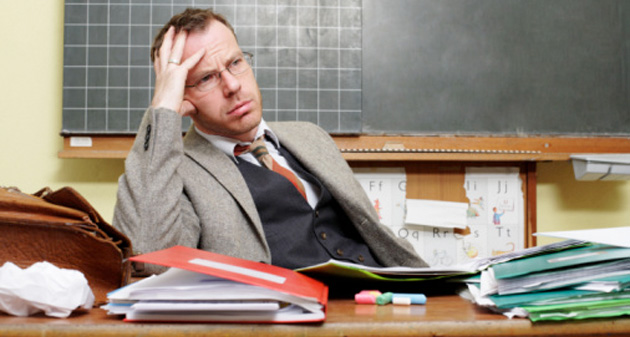 “No hay mal
 que por bien
no venga.”
(There is no bad from which good cannot come.)
In SLO-Centric Instruction,
Student Learning Outcomes are “unpacked” to determine 
course content and lesson design
materials and methodology selection
channels for giving students feedback on their progress
grading schemes that align course grades to outcomes achievement
embedded outcomes assessment
Consider this schema…
objective
Student Learning Outcome
COURSE CONTENT
objective
objective
Course Student Learning Outcomes
The descriptions of what students must show they can do by the end of this course
Course Objectives
Determine course content 
Are addressed when we design or select the materials, activities and tasks that constitute opportunities for students to learn the course content.

For example:
 	Objective: Students will learn to write complex sentences.
Learning Targets
Discrete elements of knowledge, skills, and habits of mind that combine to enable one to demonstrate an outcome. 

(students are often expected to have competence in certain learning targets BEFORE undertaking the course, but it is a good idea to identify the targets and identify which of them need more attention…not just review)
EXAMPLE
Objective: Students will learn to write complex sentences.
Learning Targets:

Know and use phrase and clause structures
Write a complete idea into one clause
Add information to sentence constituents
Use relative and reduced clauses to modify words and phrases in sentences
Understand and use logical connectors 
Understand and use anaphora (pronouns)
Punctuation conventions for complex sentences
Student Learning Outcomes
What a student is able to do because s/he passed this course
Student Learning Outcome: 
Write a 500-word academic essay that effectively develops a thesis, employs rhetorical forms appropriate to the writer’s purpose, and includes appropriately cited quotations.
Objectives:
The writing process
Rhetorical forms and paragraph structures
Logic and fallacies
Write simple, compound, and complex sentences
MLA citation
Paraphrasing
Sentence variety
LEARNING TARGETS
Know and use phrase and clause structures
Write a complete idea into one clause
Add information to sentence constituents
Use relative and reduced clauses to modify words and phrases in sentences
Understand and use logical connectors 
Understand and use anaphora (pronouns)
Punctuation conventions for complex sentences
So … how is all this supposed to make SLO work more meaningful?
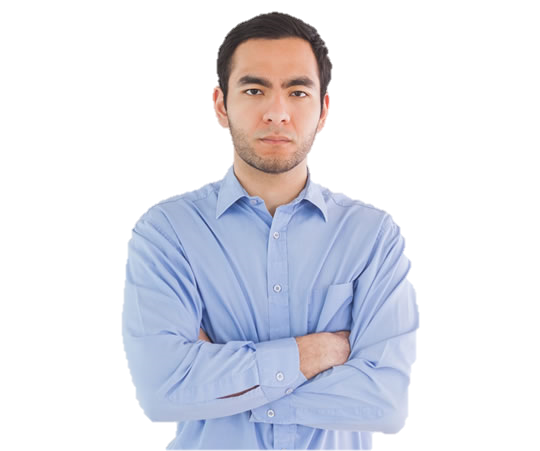 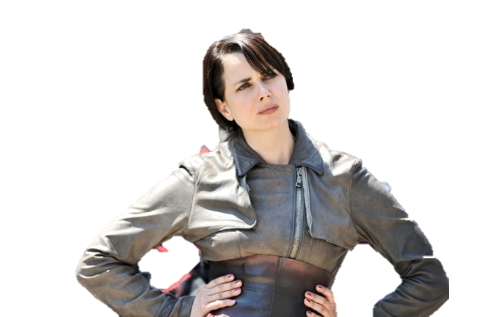 objective X
Successful Students can do this
skills
skills
knowledge
knowledge
Objective
Y
habits of mind
habits of mind
Student Learning Outcome
Course Objectives leading to a Student Learning Outcome
Learning Targets derived from course objectives
Student Learning
Behaviors,
Competency feedback, 
 & 
SLO Assessment
Student Learning
Behaviors
& 
Grading
SLO Assessment & Reporting
Students apply what they’ve learned to demonstrate a course SLO
Objective
A
Objective
B
Objective
C
LEARNING TARGETS
Understand:
Know:
Apply
Perform:
Solve: 
Find: 
Analyze:
Etc…
LEARNING TARGETS
Understand:
Know:
Apply
Perform:
Solve: 
Find: 
Analyze:
Etc…
LEARNING TARGETS
Understand:
Know:
Apply
Perform:
Solve: 
Find: 
Analyze:
Etc…
Learning  Opportunities for Students
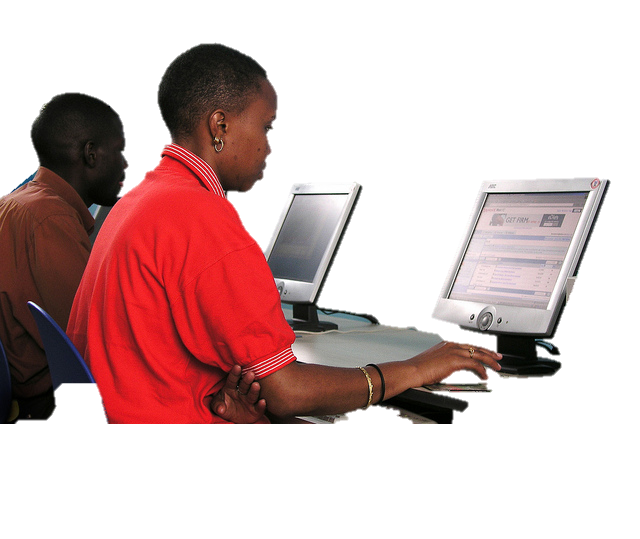 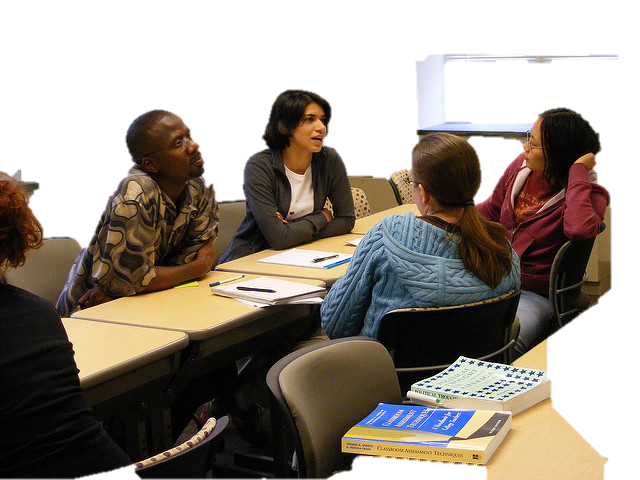 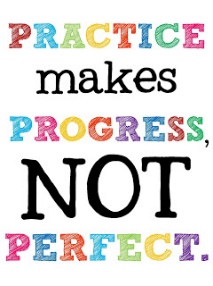 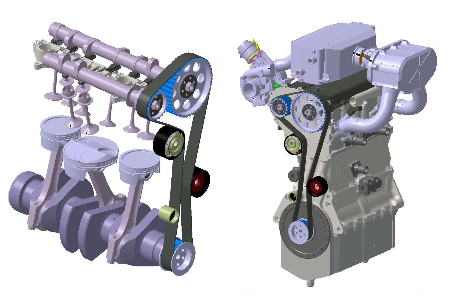 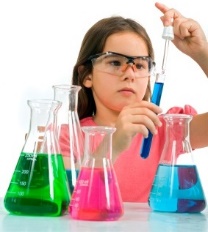 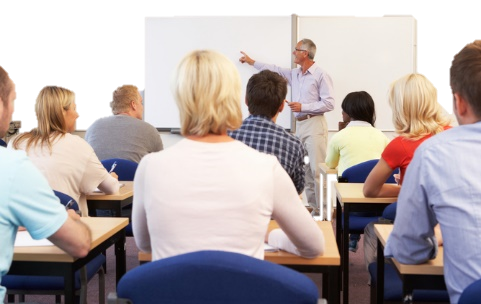 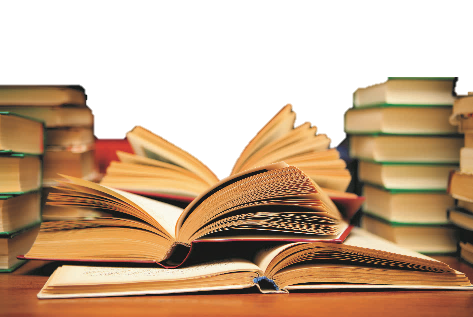 Course  SLO’s  Guide Content, Methods, and Materials
Course Learning Targets
To successfully pass this class, students must show that they can:
read English without translating
recognize parts of speech from word forms and sentence structure
recognize sentence parts and understand the effect of word order on meaning
search for and use contextual clues to understand written English
increase vocabulary through reading, not from assigned lists
use context and grammar clues to understand word meanings
recognize main ideas
infer meaning by combining information from reading with previous knowledge
identify implied ideas in readings from the text and the assigned novel
locate topics and major supporting details of assigned readings
discuss and write responses to readings
answer comprehension and vocabulary-in-context questions about readings
scan for and quickly locate specific information
use an American English dictionary
work collaboratively with students from other language backgrounds
attend class regularly and meet schedule deadlines
Learning  opportunities  explicitly linked to Learning Targets, Objectives, and  SLOs
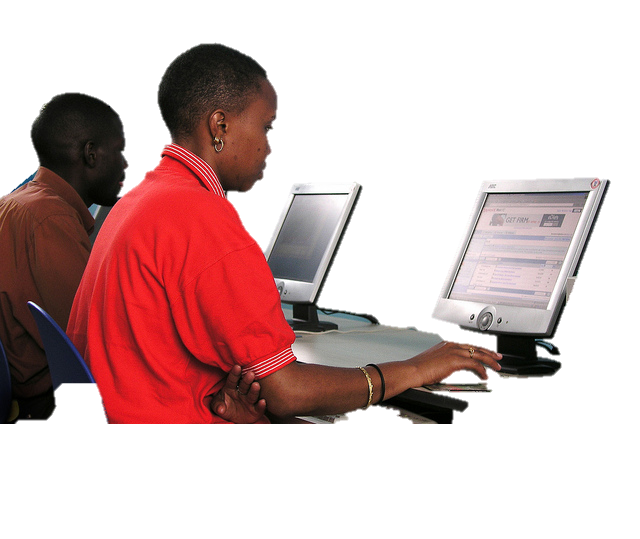 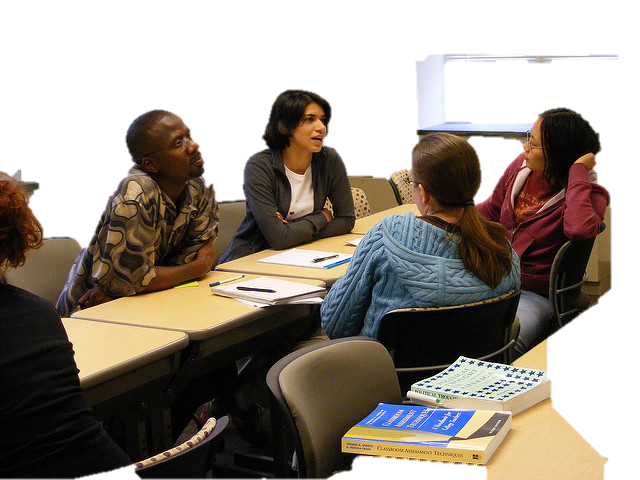 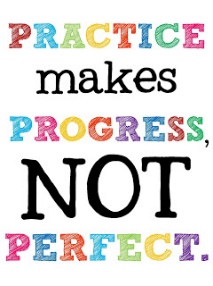 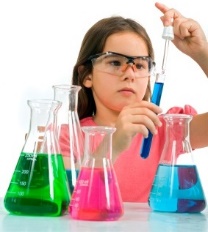 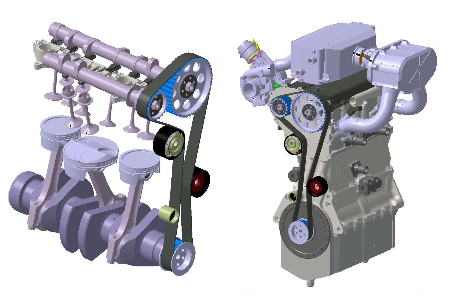 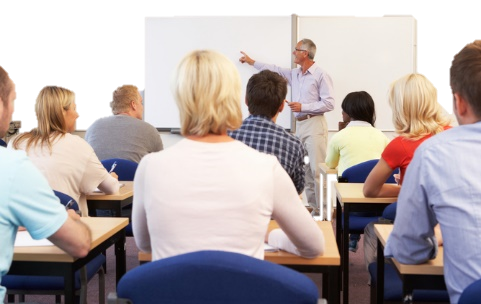 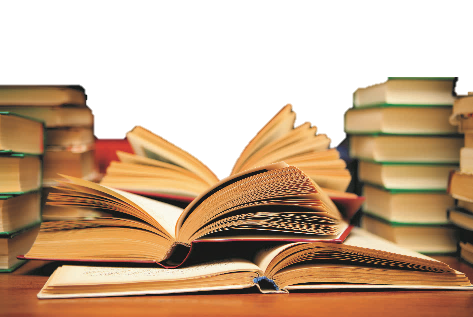 Rather than giving grades to assignments and  tests, students receive  feedback  to help them monitor  their progress  toward  meeting  competency as they  internalize and achieve Learning Targets and objectives required for each  SLO.
Highest Competence
Developing Competence
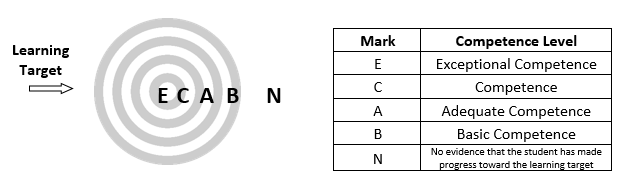 Early Attempts
Individual assignments can be graded 
using rubrics 
in 
Canvas.
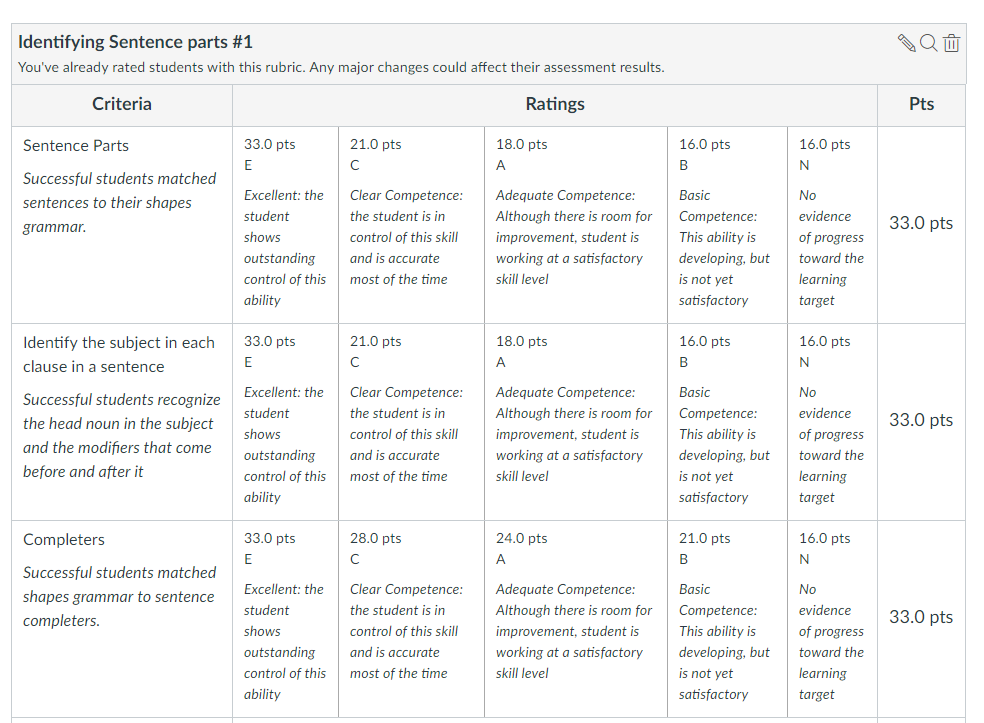 In Canvas, all assignments can be linked to one or more SLOs, and each SLO can be weighted according to the impact that achieving a particular SLO should have on a student’s final grade in the course
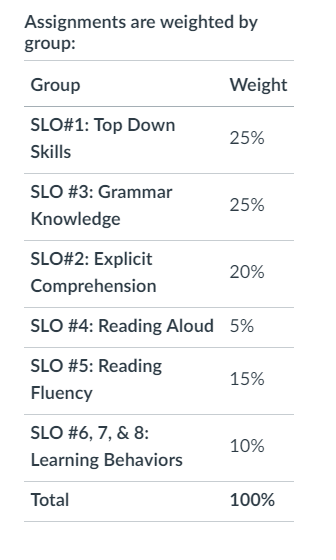 Use the Outcomes feature in Canvas to assess Student Learning

The Outcomes Feature in Canvas tracks student learning mastery in a course. As you create and use outcomes you can build rubrics, associate the rubrics to assignments and evaluate students’ mastery as you grade assignments…
Add your outcomes to your rubrics to assess student mastery of a particular outcome
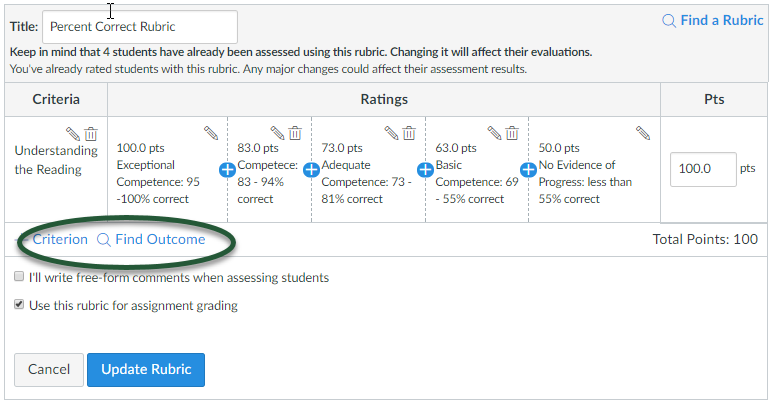 Click the Outcome link to get more information:
Aligned Items
Outcome Results by assignment
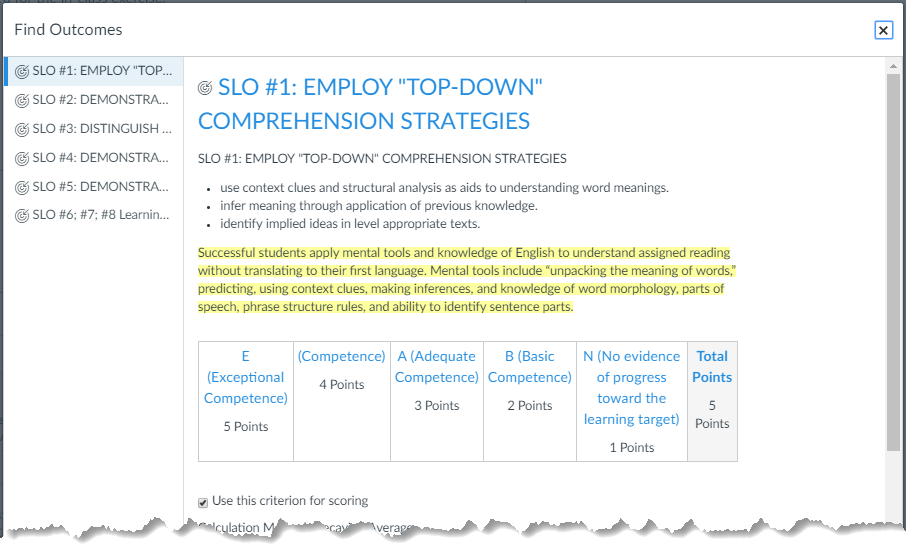 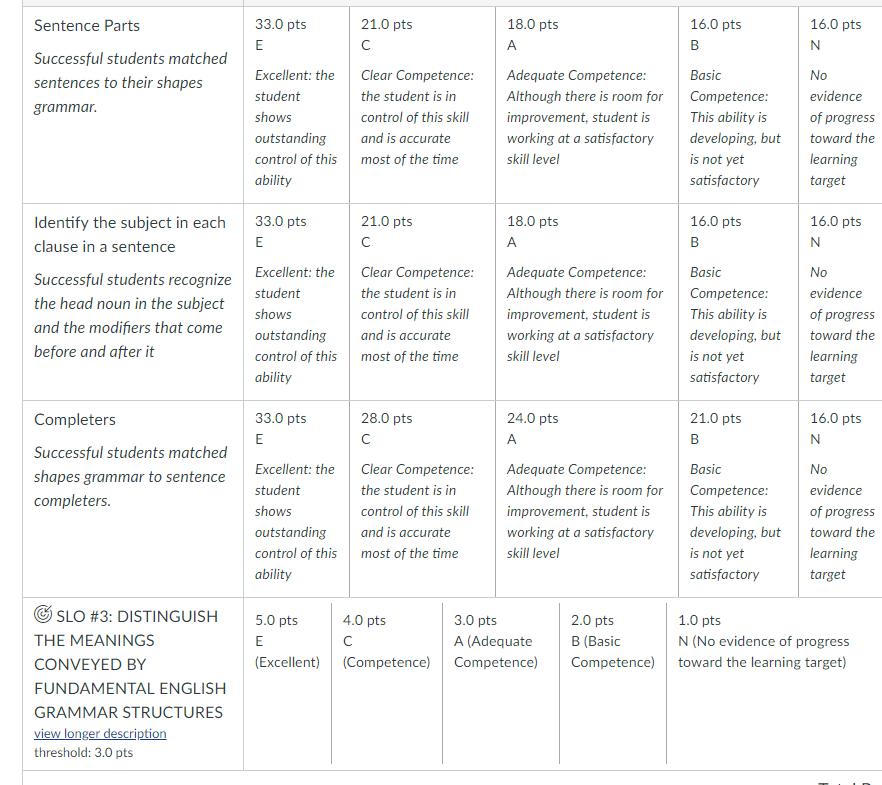 Activate Learning Mastery Gradebook and Student Learning Mastery Gradebook In Course Settings
Click the Outcomes link In Course Navigation.
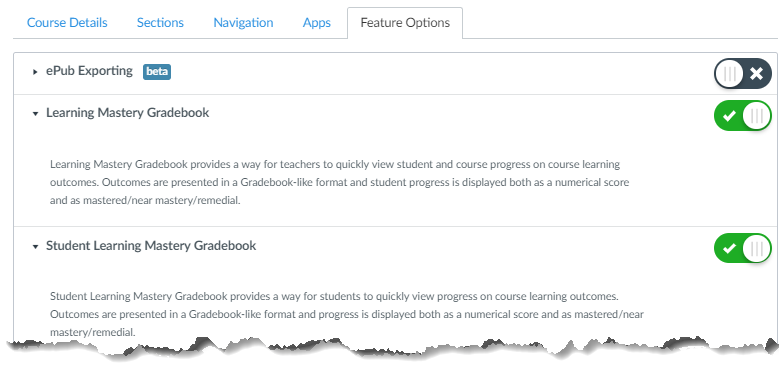 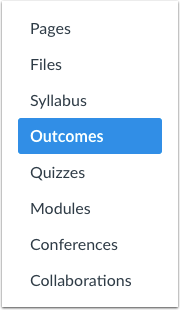 View the progress of your students on each outcome
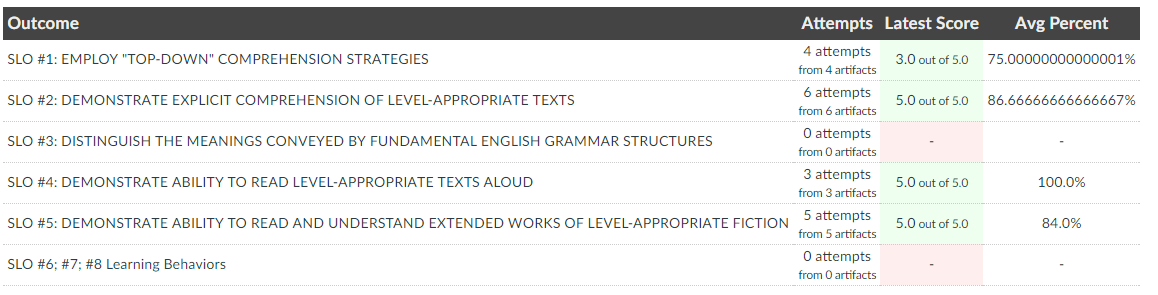 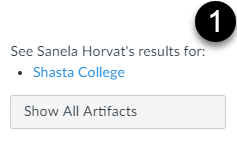 View details of each Outcome by assignment
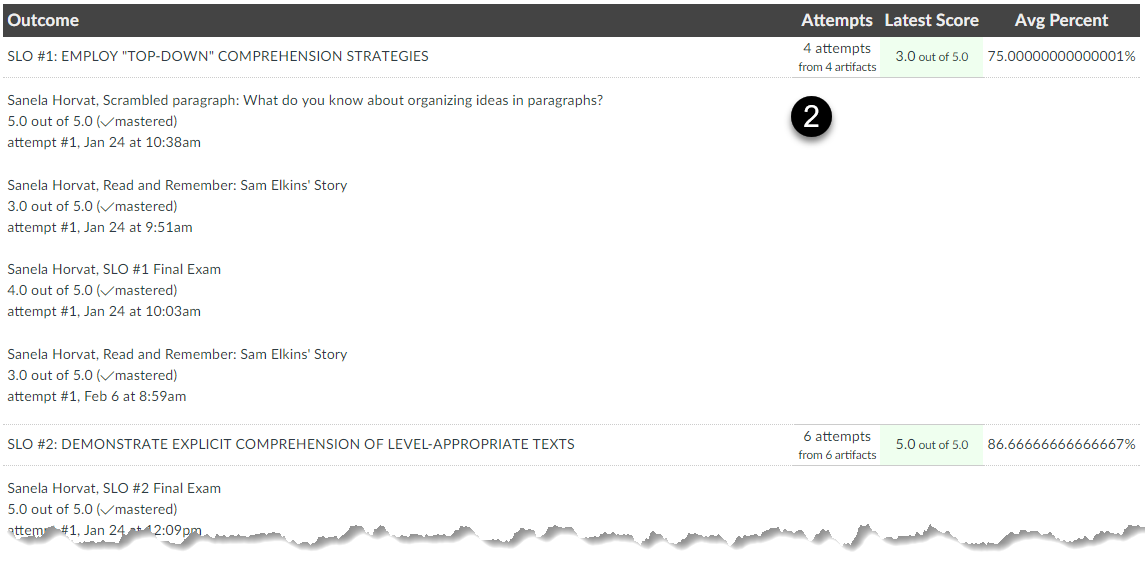 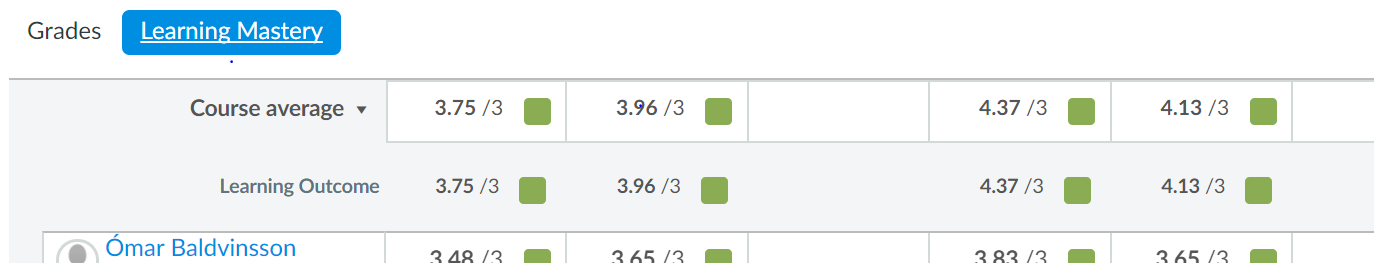 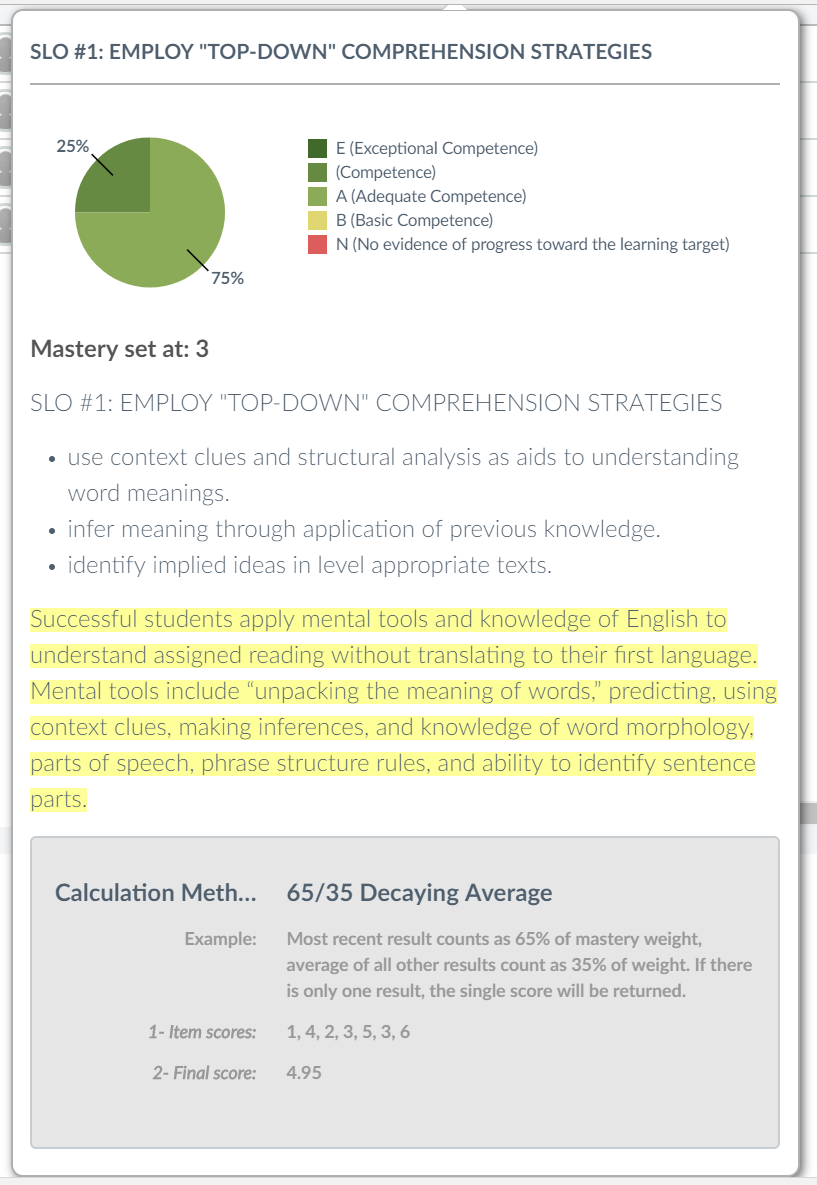 From the Learning Mastery Gradebook, hover over a learning outcome and the detail pops-out
You can also view Outcome Reports from the User Details Page:
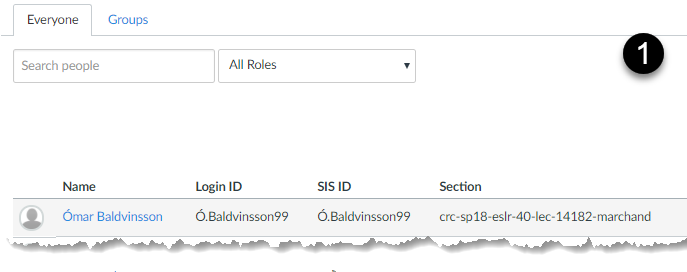 From the [1] Course Roster, click a student’s name;
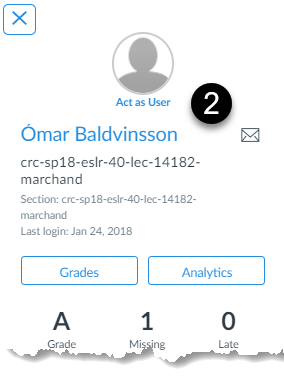 then, click the [2] student’s name from the Context Card…
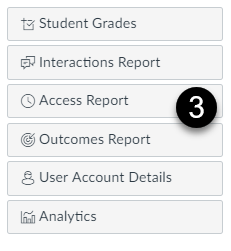 Click the [3] Outcomes Report
Using the Outcomes feature in Canvas to assess Student Learning…

…facilitates data-driven, informed decision making and makes end-of-term reporting much easier!
Use SLOs to guide course content and student learning

Develop grading strategies to simultaneously conduct comprehensive outcomes assessment without ‘workload creep’. 

 Manage assignments and grades in CANVAS to assess all course SLOs every semester